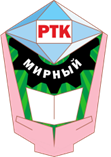 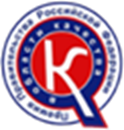 МИНИСТЕРСТВО ОБРАЗОВАНИЯ И НАУКИ РЕСПУБЛИКИ САХА (ЯКУТИЯ)
 ГАПОУ  РС (Я) «Региональный технический колледж в г.Мирном»
Анкета оценки удовлетворенности студентов качеством образовательных услуг, предоставляемых ГАПОУ РС (Я) «МРТК» «Удачнинского отделения горнотехнической промышленности»Апрель 2023 г.
Ваш пол Всего в анкетировании приняло участие 110 студентов
Курс, на котором Вы учитесь?
Специальность
Форма обучения
Цель Вашего поступления в колледж
Устраивает ли Вас качество организации образовательного процесса
Устраивает ли Вас качество учебно-методического обеспечения образовательного процесса
Устраивает ли вас качество материально-технического обеспечения образовательного
Устраивает ли Вас качество приобретаемых в процессе обучения знаний, умений и навыков
Каковы, по Вашему мнению, отношения:
Полезность приобретенных за время обучения знаний, умений и навыков для трудоустройства и успешной работы по полученной профессии (специальности)
Полезность приобретенных за время обучения знаний, умений и навыков для трудоустройства и успешной работы по полученной профессии (специальности)
Удовлетворены ли Вы признанием успехов в учебной и внеурочной деятельности
Удовлетворены ли Вы организацией воспитательной работы
Что необходимо сделать для повышения качества образования в колледже?
Намерены ли Вы рекомендовать для поступления колледж друзьям и знакомым?
Насколько Вас устраивают образовательные услуги в колледже по следующим позициям:
Насколько Вас устраивает социально-бытовая инфраструктура колледжа по следующим позициям:
Если Вы проживаете в общежитии, устраивают ли Вас: